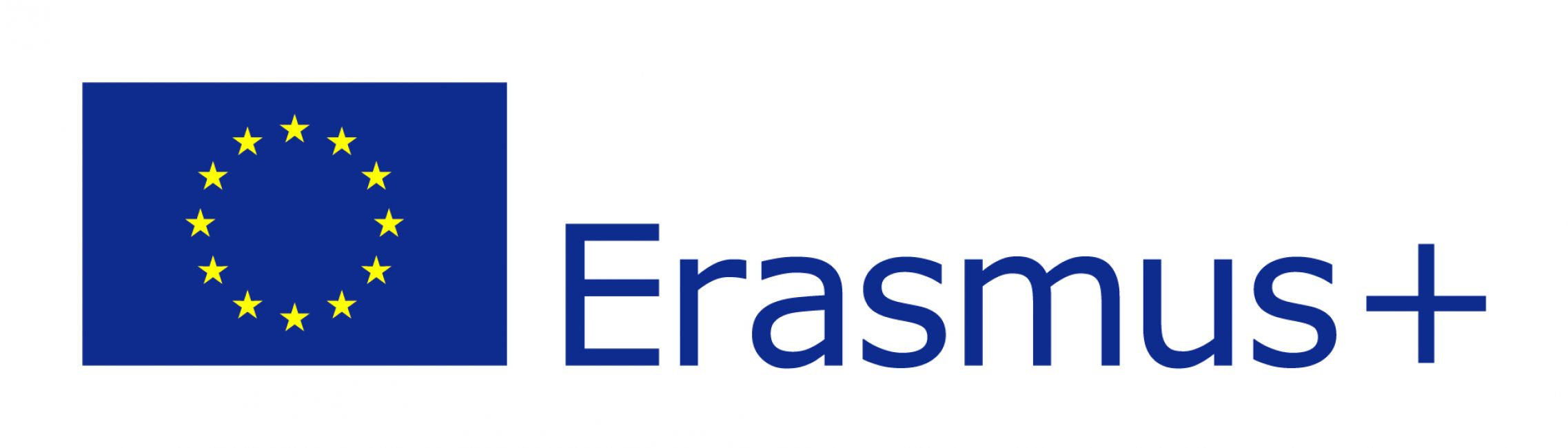 Slovenian presentation

Nikita Ferk, Klara Jančič, Jernej Leva, Luka Maurič, Domen Perko
https://www.youtube.com/watch?v=4mo5DKUTMsA
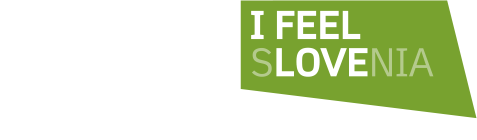 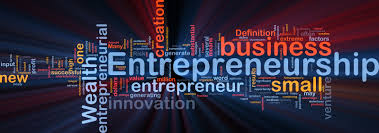 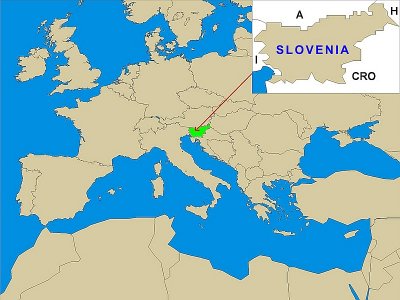 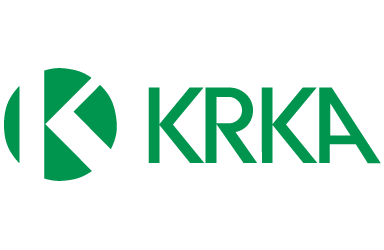 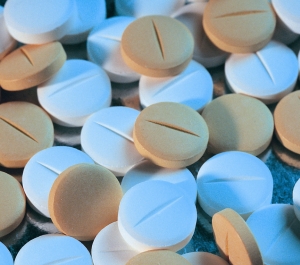 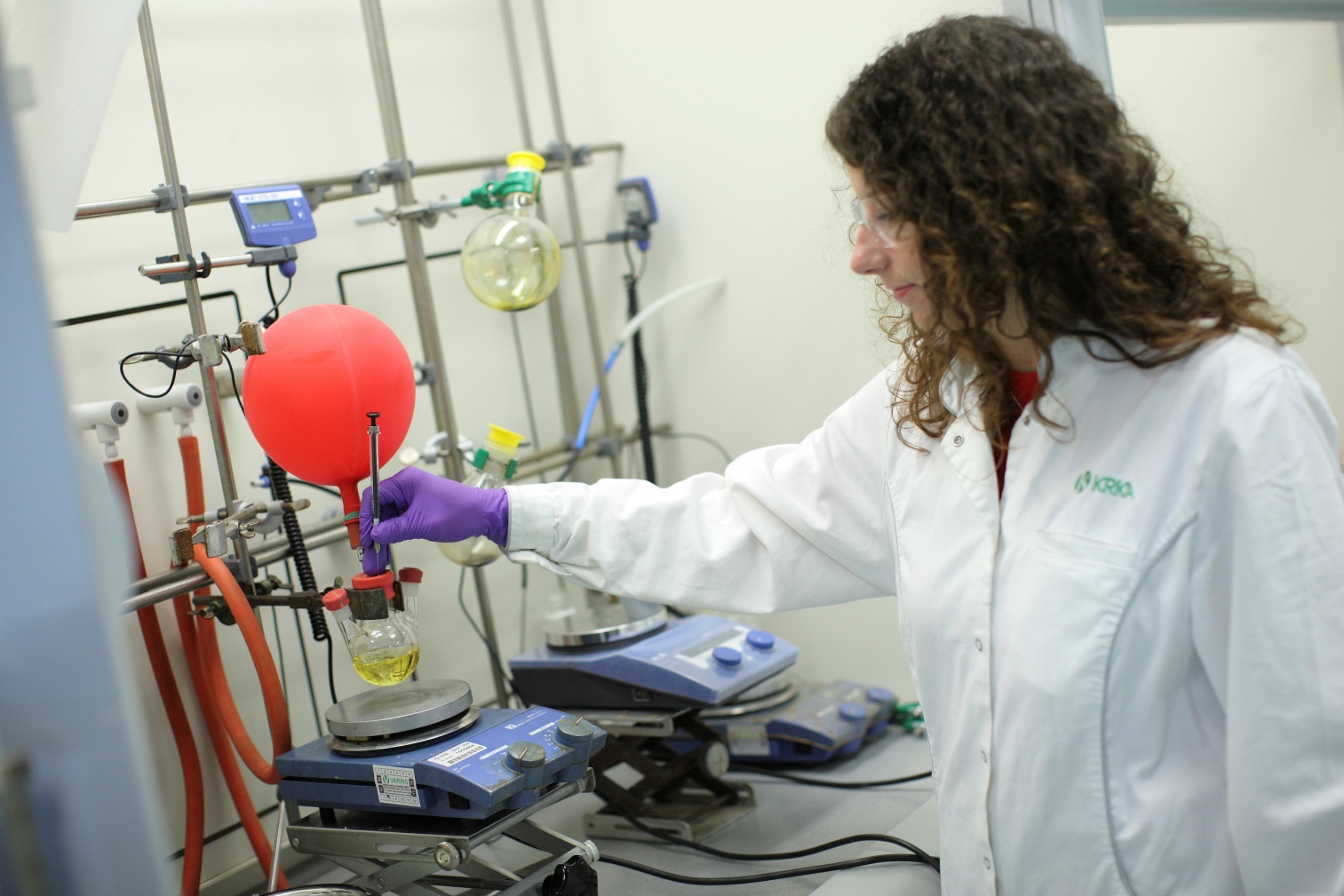 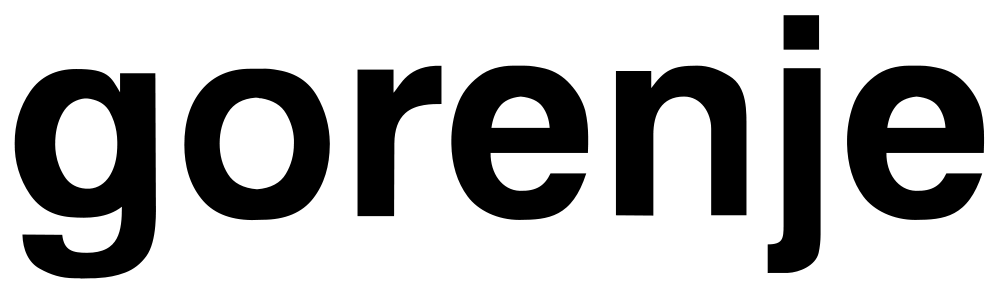 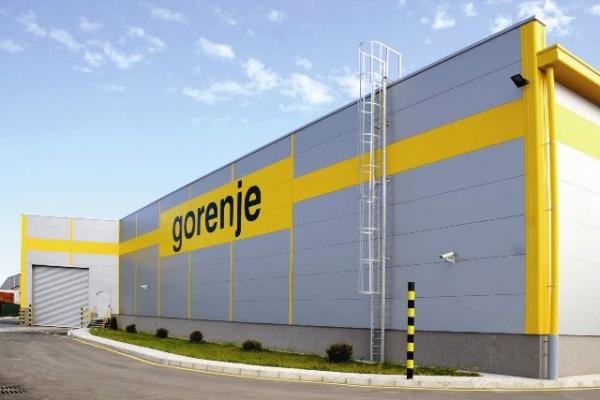 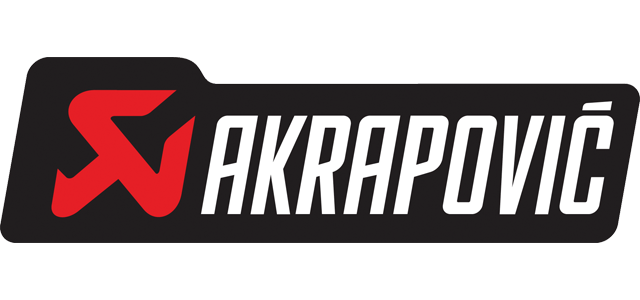 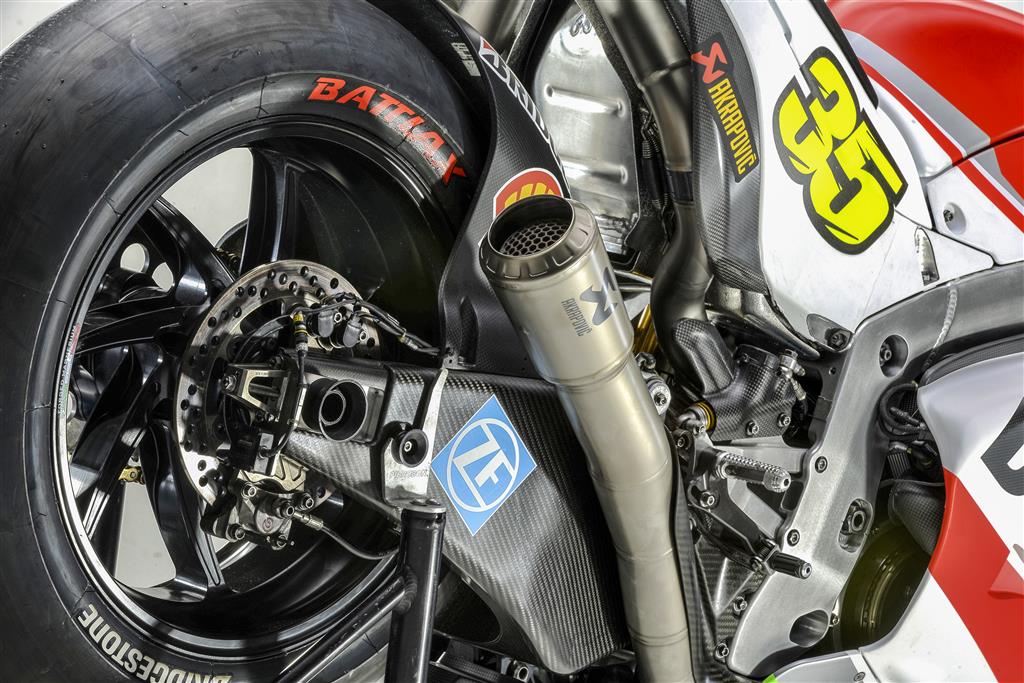 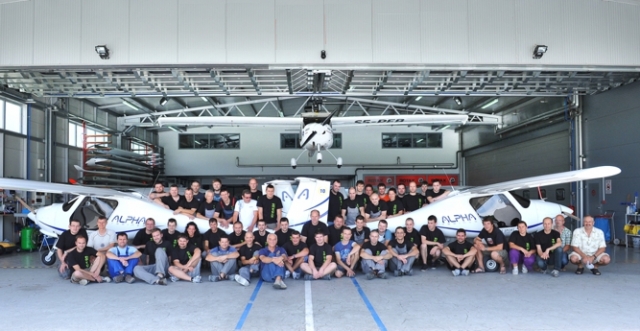 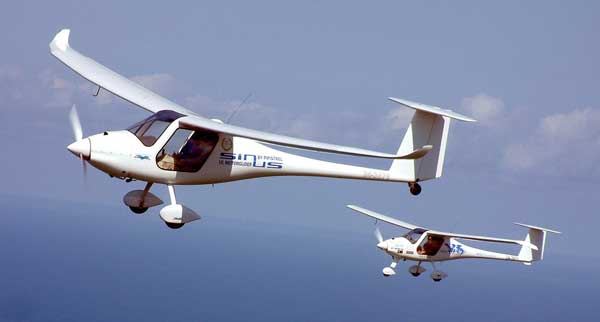 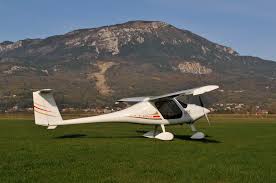 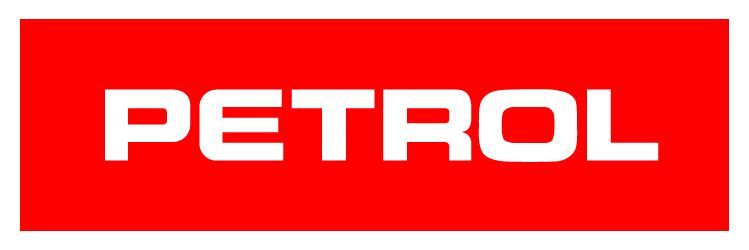 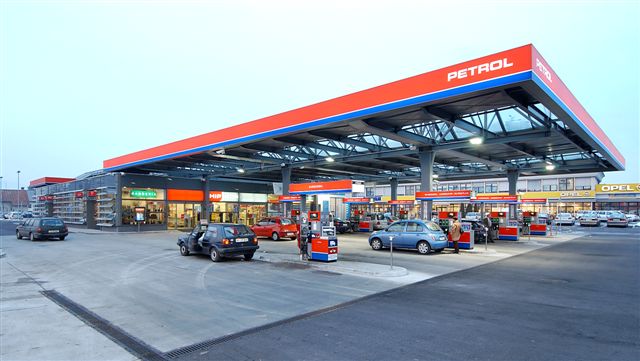 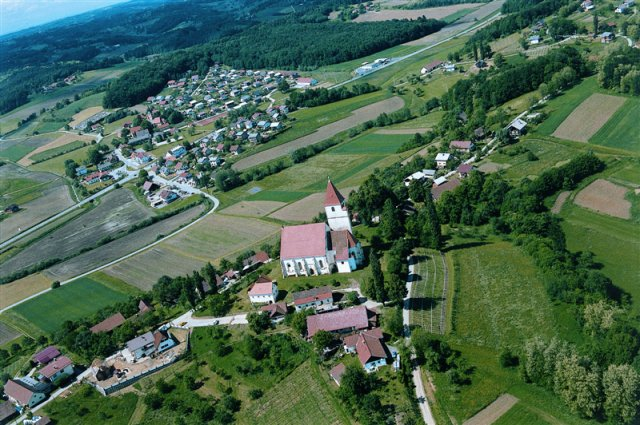